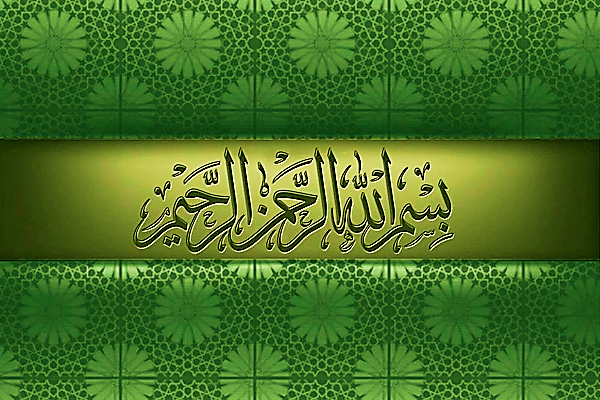 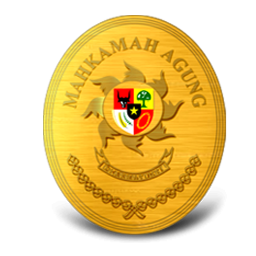 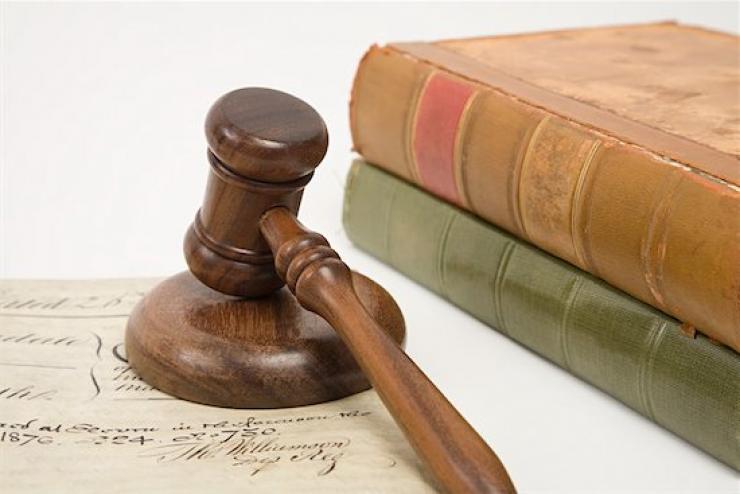 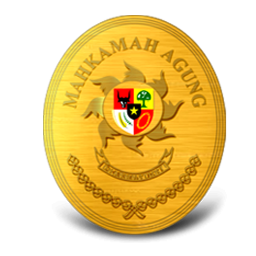 EKSEKUSIHAK TANGGUNGAN
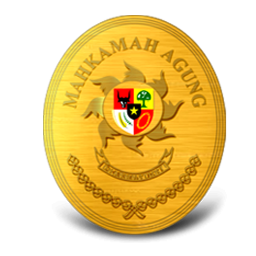 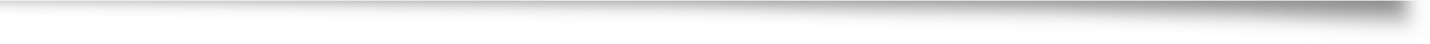 Dr. H. Yasardin, S.H., M.Hum.
(Hakim Agung Mahkamah Agung RI)
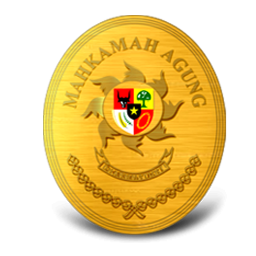 PASAL 13 PERMA NO. 14 TAHUN 2016
PELAKSANAAN PUTUSAN PERKARA  EKONOMI SYARIAH, HAK TANGGUNGAN DAN FIDUSIA BERDASARKAN AKAD SYARIAH DILAKUKAN  OLEH PENGADILAN DALAM LINGKUNGAN PERADILAN AGAMA;
PELAKSANAAN PUTUSAN ARBITRASE SYARIAH DAN PEMBATALANNYA, DILAKUKAN OLEH PENGADILAN DALAM LINGKUNGAN PERADILAN AGAMA.
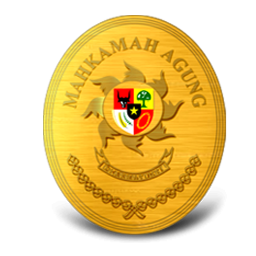 HAK TANGGUNGAN
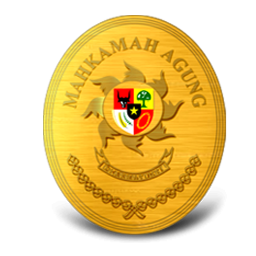 TATA CARA PEMBERIAN HAK TANGGUNGAN (1)
PERJANJIAN  YG DI DALAMNYA TERDAPAT KLAUSUL PEMBERIAN HAK TANGGUNGAN (PERJANJIAN POKOK); (PS 10 UU No. 4 th 1996)
DIIKUTI DENGAN PEMBUATAN SURAT KUASA PEMBERIAN HAK TANGGUNGAN;
SELANJUTNYA PPAT MEMBUAT  AKTA PEMBERIAN HAK TANGGUNGAN (APHT);
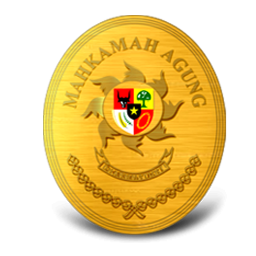 TATA CARA PEMBERIAN HAK TANGGUNGAN (2)
APHT DIDAFTARKAN  OLEH PPAT KE BPN SELAMBAT-LAMBATNYA 7 HARI KERJA  SETELAH PENANDATANGANAN;
DG DIDAFTARKANNYA  APHT, MAKA  LAHIRLAH HAK TANGGUNGAN;
BPN MENERBITKAN SERTIFKAT HAK TANGGUNGAN YANG MEMUAT IRAH-IRAH :
“DEMI KEADILAN BERDASARKAN KETUHANAN YANG MAHA ESA”
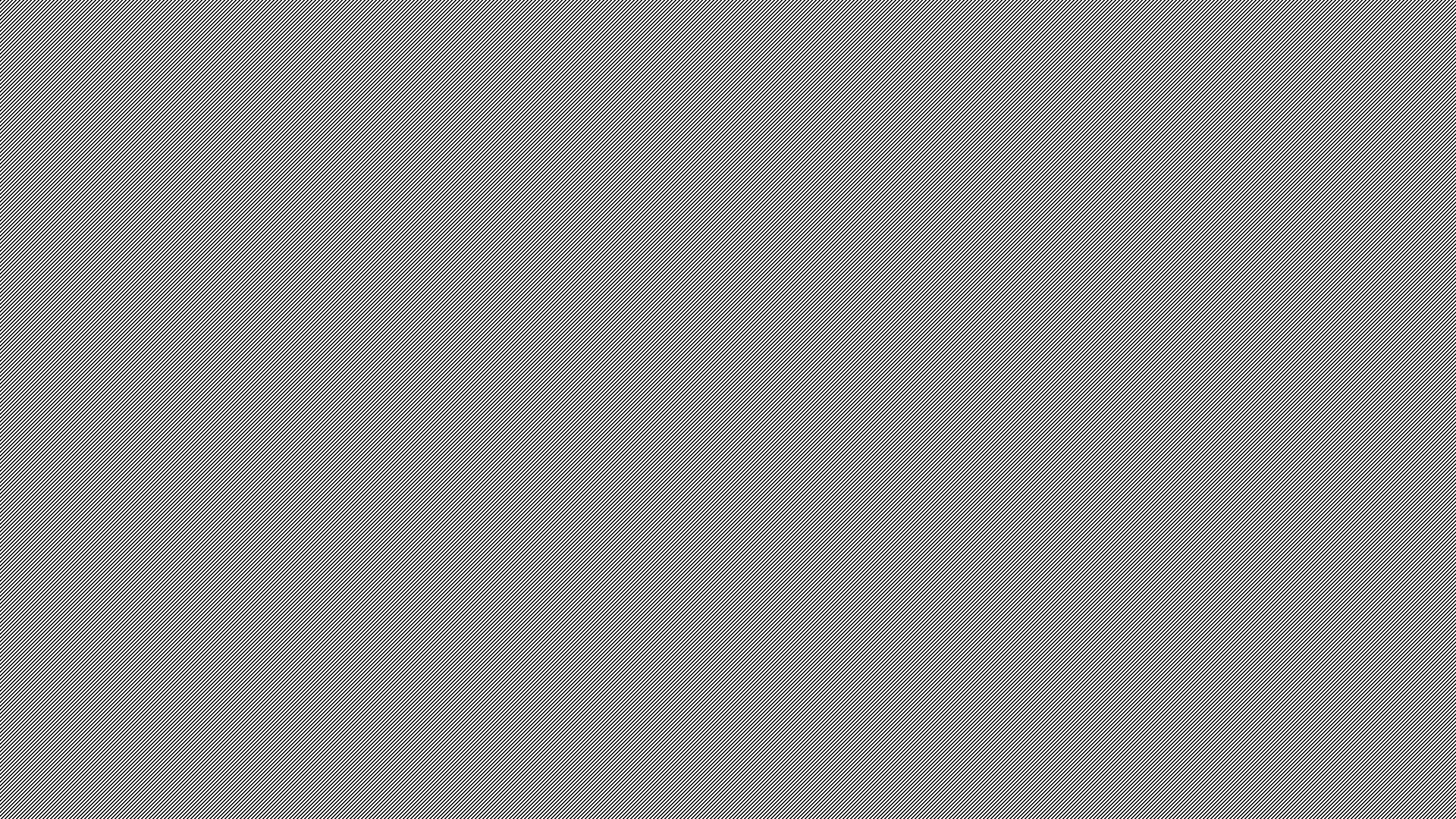 OBJEK HAK TANGGUNGAN
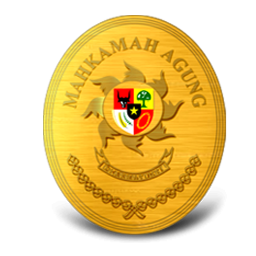 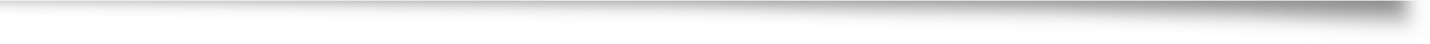 HAK MILIK;
HAK GUNA USAHA;
HAK GUNA BANGUNAN;
HAK PAKAI ATAS TANAH NEGARA YG TERDAFTAR DAN MENURUT SIFATNYA DAPAT DIPINDAHTANGANKAN;
                      (PS 4 UU NO. 4 TH 1996)
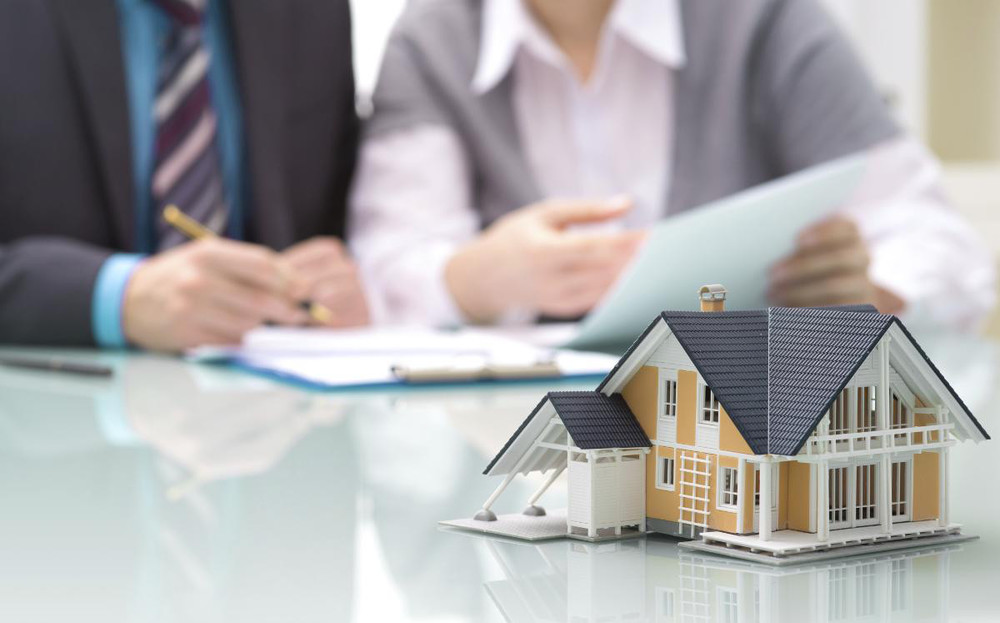 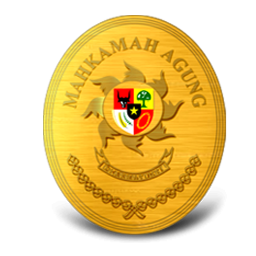 EKSEKUSI HAK TANGGUNGAN
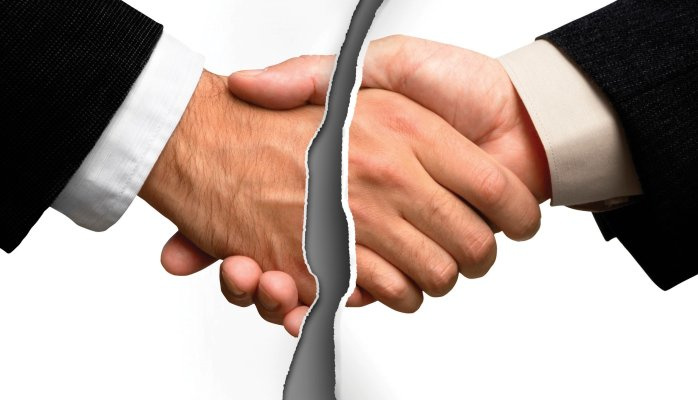 Apabila debitor cedera janji, pemegang hak tanggungan mempunyai hak untuk menjual objek hak tanggungan atas kekuasaan sendiri melalui pelelangan umum serta mengambil pelunasan piutang dari hasil penjualan  tersebut. 
(Pasal 6 UU No. 4 th 1996)
PASAL 20 (1) UU NO. 4 TH 1996
Apabiladebitor cidera janji, maka berdasarkan:
a.	hak pemegang Hak Tanggungan pertama untuk menjual obyek HakTanggungan sebagaimana dimaksud dalam Pasal 6, atau
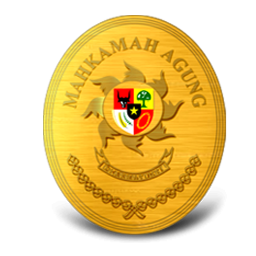 Wanprestasi/Cidera Janji
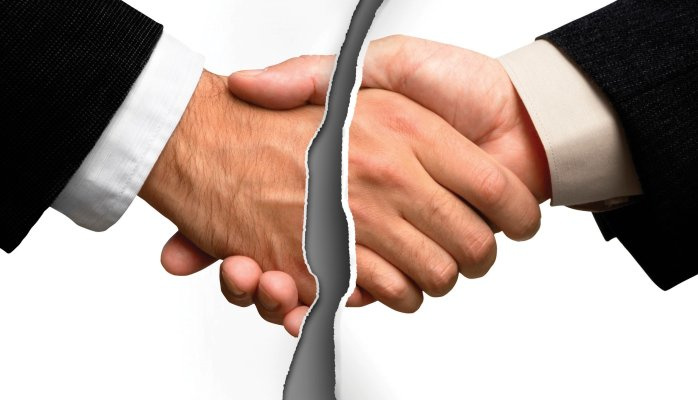 UU No. 4 th 1996
tidak menjelaskan 
kreteria wanprestasi
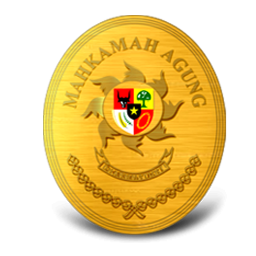 Kompilasi Hukum Ekonomi Syariah (KHES) Pasal 36
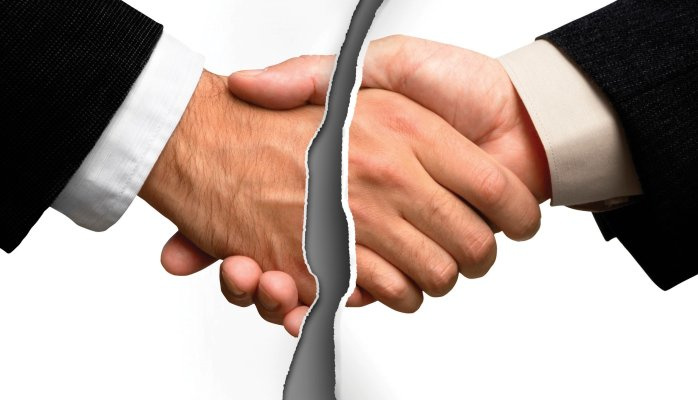 Pihak dapat dianggap melakukan inkar janji, apabila karena kesalahannya:
Tidak melakukan apa yang dijanjikan untuk melakukannya;
Melaksanakan apa yang dijanjikannya tetapi tidak sebagaimana yang dijanjikan;
Melakukan apa yang dijanjikan, tetapi terlambat, atau
Melakukan sesuatu yang menurut perjanjian tidak boleh dilakukan.
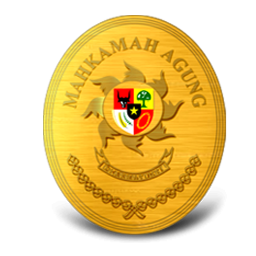 Penentuan Wanprestasi
Apabila dalam perjanjian untuk memberikan sesuatu atau untuk melakukan sesuatu, pihak-pihak menentukan tenggang waktu pelaksanaan pemenuhan prestasi debitur dan tenggang waktu tersebut telah dilampaui, maka menurut ketentuan Pasal 1238 KUHPdt, debitur  dianggap telah lalai dengan lewatnya waktu yang ditentukan tersebut.
Dalam hal tenggang waktu pelaksanaan pemenuhan prestasi tidak ditentukan, maka dipandang perlu untuk memperingatkan debitur guna memenuhi prestasinya.
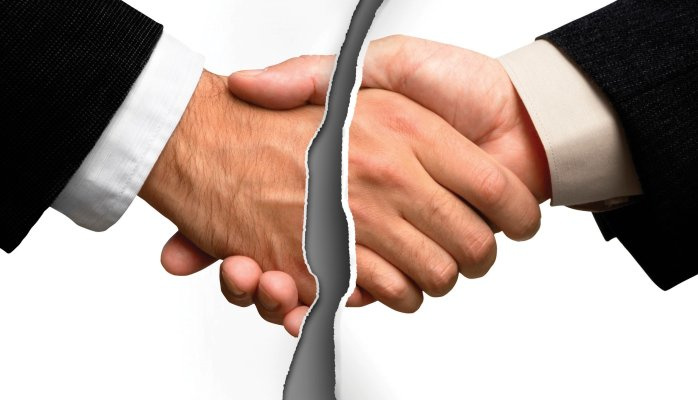 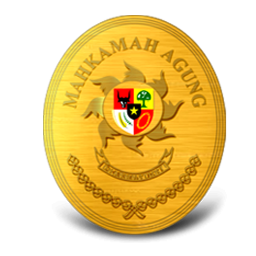 Peringatan Dilakukan
Peringatan tertulis oleh kreditur sendiri yang disebut dengan istilah in gebreke stelling.
Peringatan tertulis melalui Pengadilan berdasarkan ketentuan Pasal 1238 KUHPdt yang disebut dengan istilah somasi. Akan tetapi peringatan tertulis melalui pengadilan (somasi) sudah tidak berlaku lagi, karena ketentuan ini telah dinyatakan tidak berlaku oleh SEMA Nomor 3 tahun 1963.
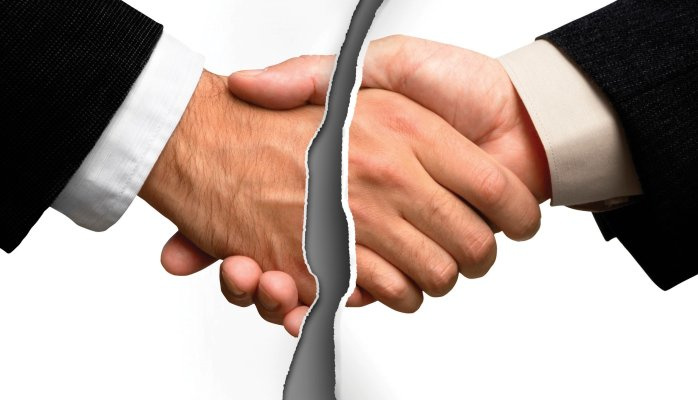 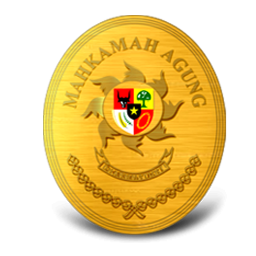 KHES Pasal 37
Pihak dalam akad melakukan ingkar janji, apabila dengan surat perintah atau dengan sebuah akta sejenis itu telah dinyatakan ingkar janji atau dari perjanjiannya sendiri menetapkan, bahwa pihak dalam akad harus dianggap ingkar janji dengan lewatnya waktu yang ditentukan.
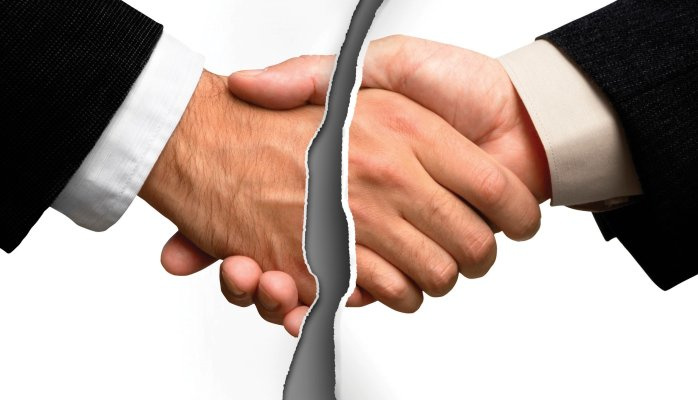 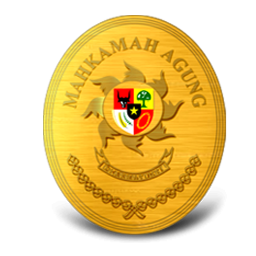 KHES Pasal 37
APAKAH  PELAKSANAAN EKSEKUSI OBJEK HAK TANGGUNGAN HARUS MENUNGGU JATUH TEMPO PELUNASAN ?
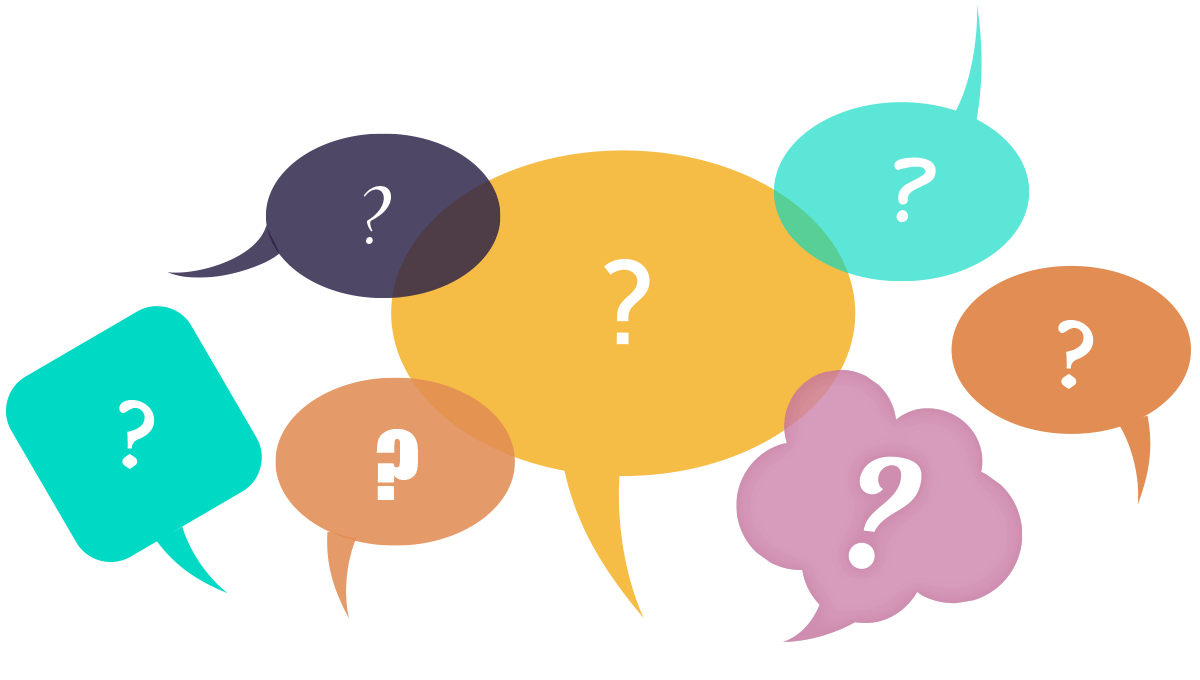 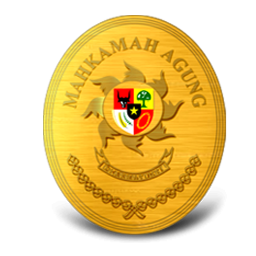 Eksekusi Hak Tanggungan
3 cara melakukannya:
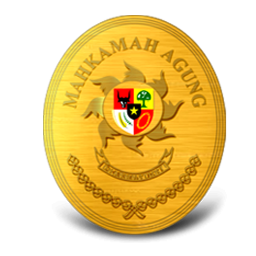 Eksekusi penjualan dibawah tangan(Pasal 20 (2) & (3) UU No. 4/1996)
Atas kesepakatan pemberi dan pemegang hak tanggungan, penjualan objek hak tanggungan dapat dilaksanakan di bawah tangan jika dengan demikian itu akan dapat diperoleh harga tertinggi yang menguntungkan semua pihak.
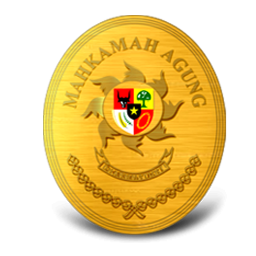 Eksekusi penjualan dibawah tangan(Pasal 20 (2) & (3) UU No. 4/1996)
Pelaksanaan penjualan sebagaimana dimaksud pada ayat (2) hanya dapat dilaksanakan setelah lewat waktu 1 bulan sejak diberitahukan secara tertulis oleh pemberi dan/atau penerima hak tanggungan kepada pihak-pihak yang berkepentingan dan diumumkan sedikit-dikitnya dalam 2 surat kabar setempat serta tidak ada pihak yang menyatakan keberatan.
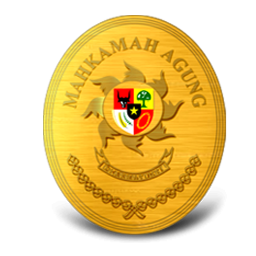 Parate Eksekusi
Dalam perjanjian terdapat klausul kuasa menjual sendiri (eigenmachtige verkoop), secara tegas dalam perjanjian dinyatakan apabila debitor cedera janji, maka kreditor berhak menjual objek hak tanggungan melalui pelelangan umum tanpa memerlukan persetujuan debitor.
Kreditur mengajukan permohonan pelelangan kepada kantor lelang yang berwenang.
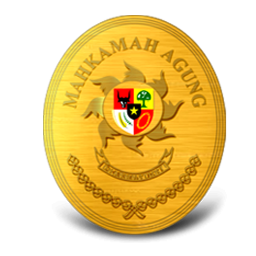 Bantuan pengadilan
Kreditor mengajukan permohonan eksekusi hak tanggungan yang disertai dengan dokumen sekurang-kuranya:
 akad-akad;
Surat  kuasa pemberian hak tanggungan;
Akta Pemberian hak tanggungan  (APHT);
Pendaftaran APHT pada BPN;
sertifikat hak tanggungan dengan irah-irah “DEMI KEADILAN BERDASARKAN KETUHANAN YANG MAHA ESA”.
Perincian hutang sesuai dengan perjanjian/jumlah utang fixed.
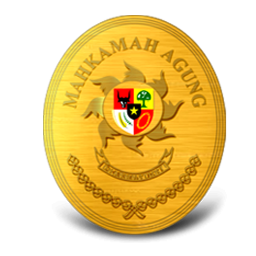 Proses di pengadilan (1)
Ketua PA membuat penetapan aanmaning;
Aanmaning dapat dilakukan lebih dari satu kali;
Setelah lewat 8 hari pemohon eksekusi membuat surat kepada ketua PA bahwa termohon eksekusi tidak mau melaksanakan meskipun telah diperingatkan;
Ketua karena jabatannya  memerintahkan Panitera untuk meletakkan sita eksekusi;
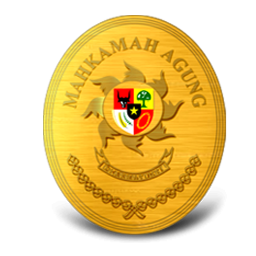 Proses di pengadilan (2)
Ketua membuat penetapan pelaksanaan lelang;
PA mengajukan permohonan pelelangan kepada kantor lelang setempat;
Penjual menyampaikan nilai limit kepada Kantor Lelang berdasarkan penilaian Penilai atau penaksiran Penaksir.
Pelelangan hak tanggungan yang dilakukan oleh kreditur sendiri melalui kantor lelang, apabila terlelang tidak mau mengosongkan objek yang dilelang tidak dapat dilakukan pengosongan berdasarkan pasal 200 (11) HIR  melainkan harus diajukan gugatan.
(SEMA No. 4 Th 2014 ttg pemberlakuan hasil pleno kamar)
 
Akan tetapi hasil pleno kamar tersebut telah direvisi sehingga berbunyi sbb:

“terhadap pelelangan hak tanggungan oleh kreditur sendiri melalui kantor lelang, apabila terlelang tidak mau mengosongkan objek lelang, eksekusi pengosongan dapat langsung diajukan kepada Ketua pengadilan tanpa melalui gugatan”.
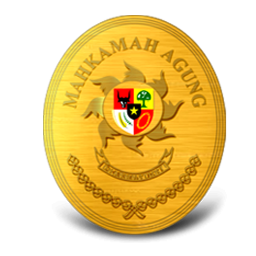 Pasal 200 (11) HIR
SEMA Nomor 4 Tahun 2014
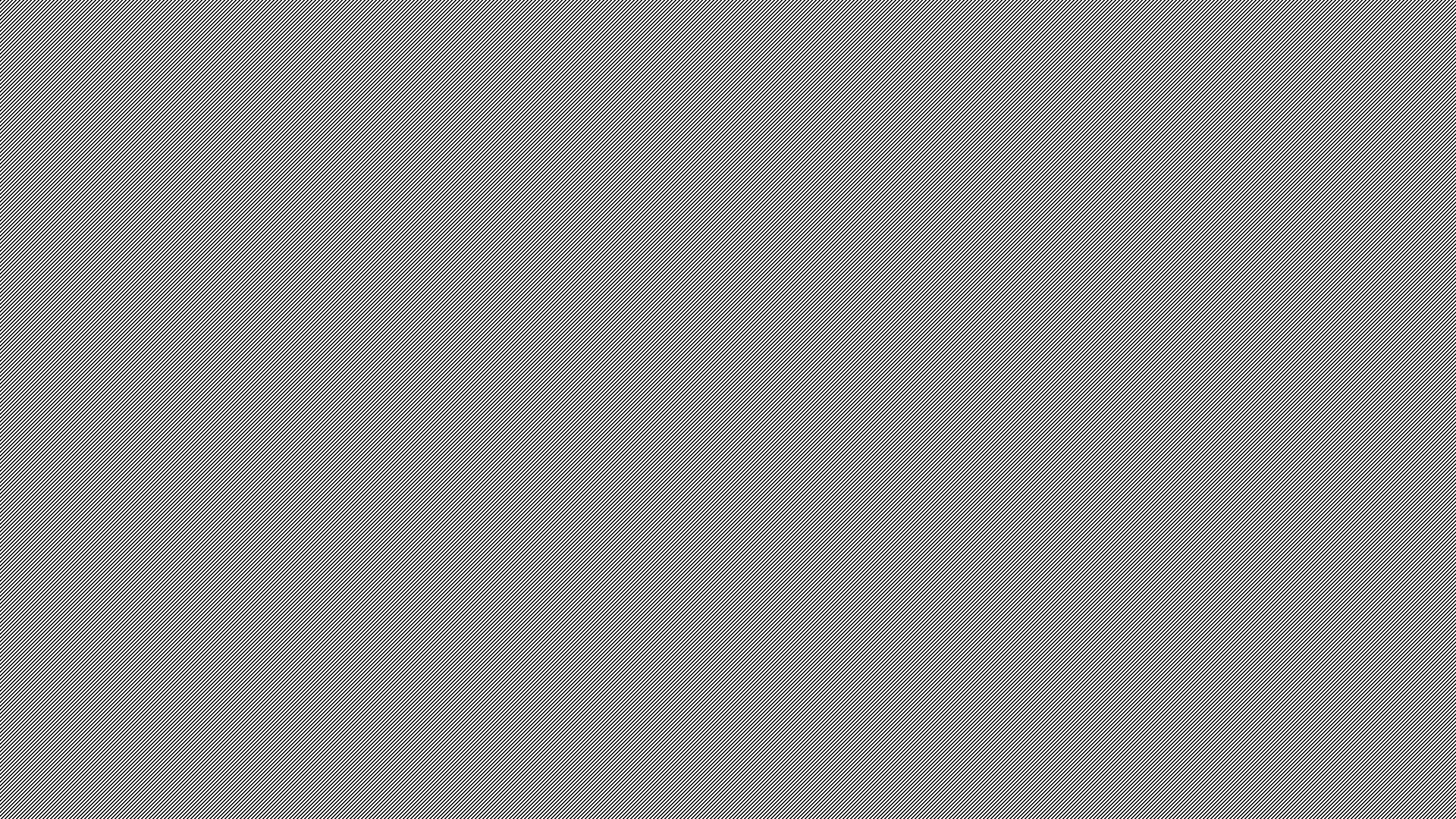 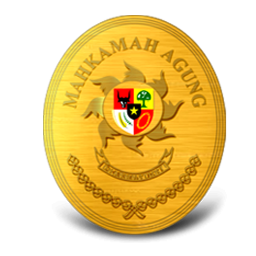 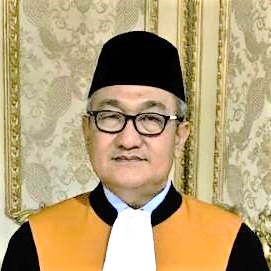 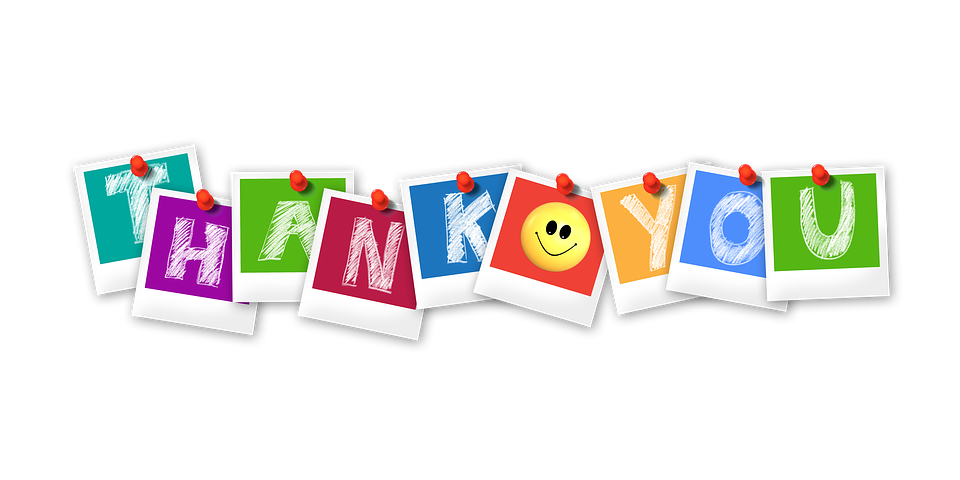 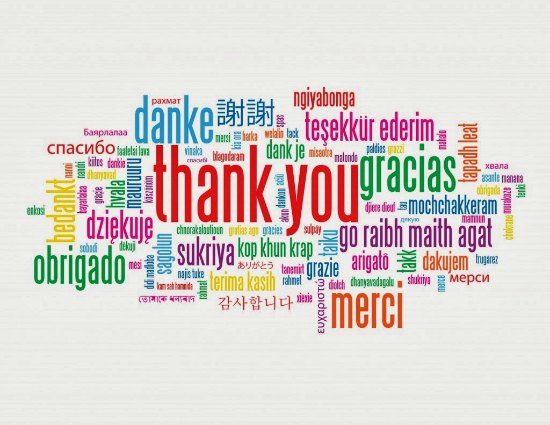 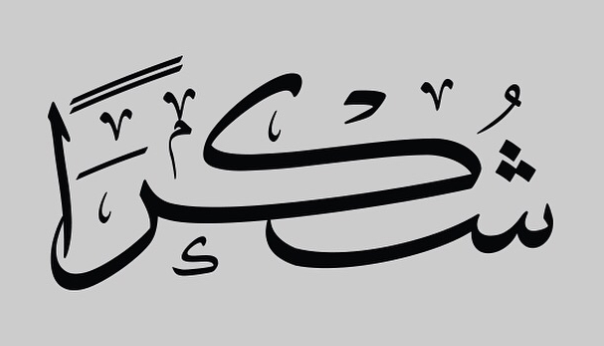 Design by: Adil Abu Fatih
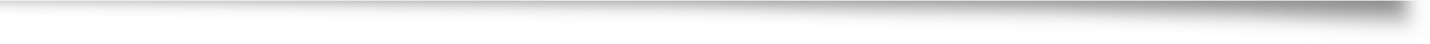